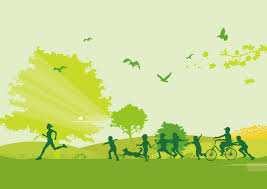 ЈЕДНОНОЖНИ ПОСКОК У МЈЕСТУ, НАПРИЈЕД - НАЗАД
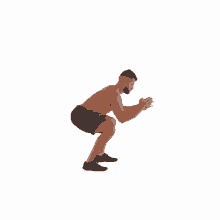 СКАКАЊЕ И ХОДАЊЕ
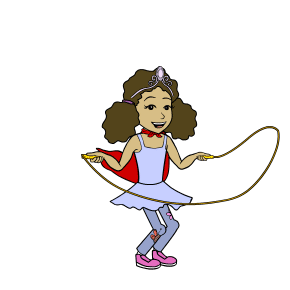 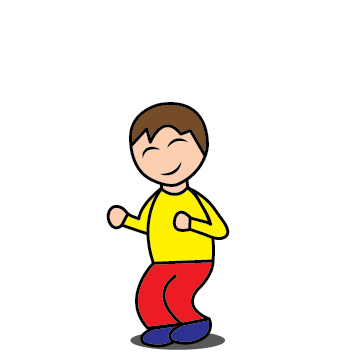 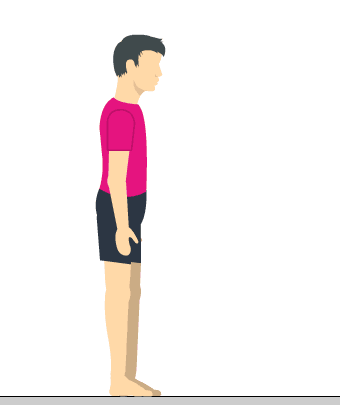 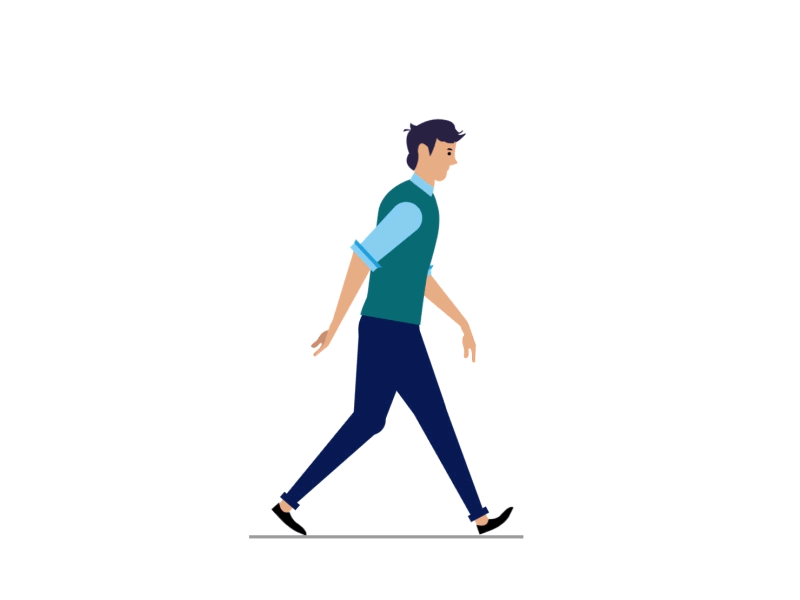 ВЈЕЖБЕ ЗАГРИЈАВАЊА- ЛАГАНО ТРЧАЊЕ У МЈЕСТУ- СКОКОВИ
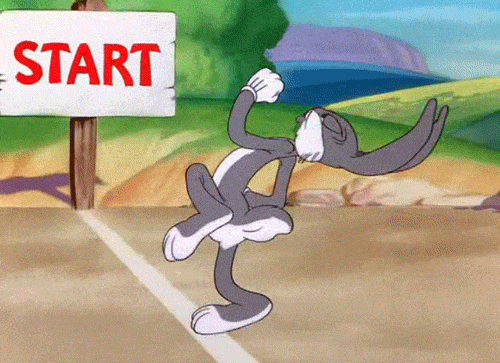 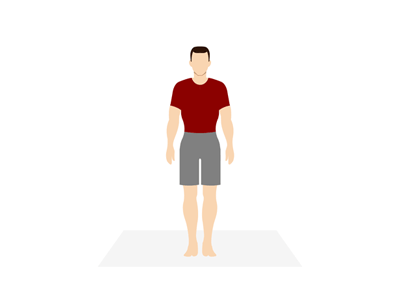 ЈЕДНОНОЖНИ ПОСКОК У МЈЕСТУ
ПОСКОК У МЈЕСТУ СА ВИЈАЧОМ 

НАПРИЈЕД - НАЗАД
ВЈЕЖБЕ ИСТЕЗАЊА